Analýza a posouzení přepravy handicapovaných osob se zaměřením na ergonomii interiéru
Pavla Dvořáková
Technologie dopravy a přepravy
15026
[Speaker Notes: Osobně bych neuváděl osobní číslo...]
Cíl práce:
zanalyzovat možnosti přepravy handicapovaných osob (přístup do vozidla, řešení interiéru, služby dopravců v ZVS (závazku veřejné služby), legislativa) v České republice a navrhnout opatření, která by této skupině osob usnadnila cestování po železnici
Osoby se zdravotním postižením
handicapovaní: „jsou lidé s jakoukoli poruchou duševní nebo tělesnou, která může být dočasná, dlouhodobá nebo trvalá, která brání jedinci účinně se přizpůsobit běžným nárokům života".
členění osob s handicapem: 
postižení horních končetin, dolních končetin, postižení páteře, různě omezená schopnost pohybu pomocí svalů, vozíčkáři
nejčastější členění:
sluchové postižení
mentální postižení
tělesné postižení
duševní postižení
zrakové postižení
počet osob se zdravotním postižením 
z rok -2013 -  1 077 673 osob se zdravotním postižením =10,2% populace
počet vozíčkářů 
není přesně známý odhaduje se na 12 až 15 tisíc
Ergonomie
interdisciplinární nauku
 založeno na porozumění interakcí člověka a kombinace různých aplikací či vhodných metod, teorií i dat zlepšují lidské zdraví, pohodu i výkonnost
přispívá k modernizaci designu a hodnocení práce, úkolů, produktů, prostředí a systémů - vzájemnému propojení s potřebami a schopnostmi
ergonomie v dopravě: 
modernizace existujících technologických zařízení
odstraňování negativních účinků, např. „komfort“ v průběhu dopravy
poloha cestujících, tvary sedadel, délka cesty, obsazenost vozidel, hluk, vibrace, mikroklima 
člověk jako cestující- vhodné podmínky rozměrové, informační podmínky, prostředí a personál

funkce ergonomie:
překonaní omezení v schopnostech fyzických, mentálních a smyslových
využití ergonomických principů k vyrovnání a přizpůsobení schopností osob zdravotně postižených
Služby pro zdravotně postižené   v dopravě
podmínky pro usnadnění cestování 
nákup či rekonstrukce 
železničních vozidel s bezbariérovým přístupem
nástupišť
sociálních zázemí
nádražních budov
České dráhy v roce 2014: 4 404 bezbariérových spojů
rok 2009 - 933přeprav
v roce 2011 - 1962 cest
v říjnu roku 2012 - více než 2 300 přeprav
v roce 2014 - 4300 vozíčkářů
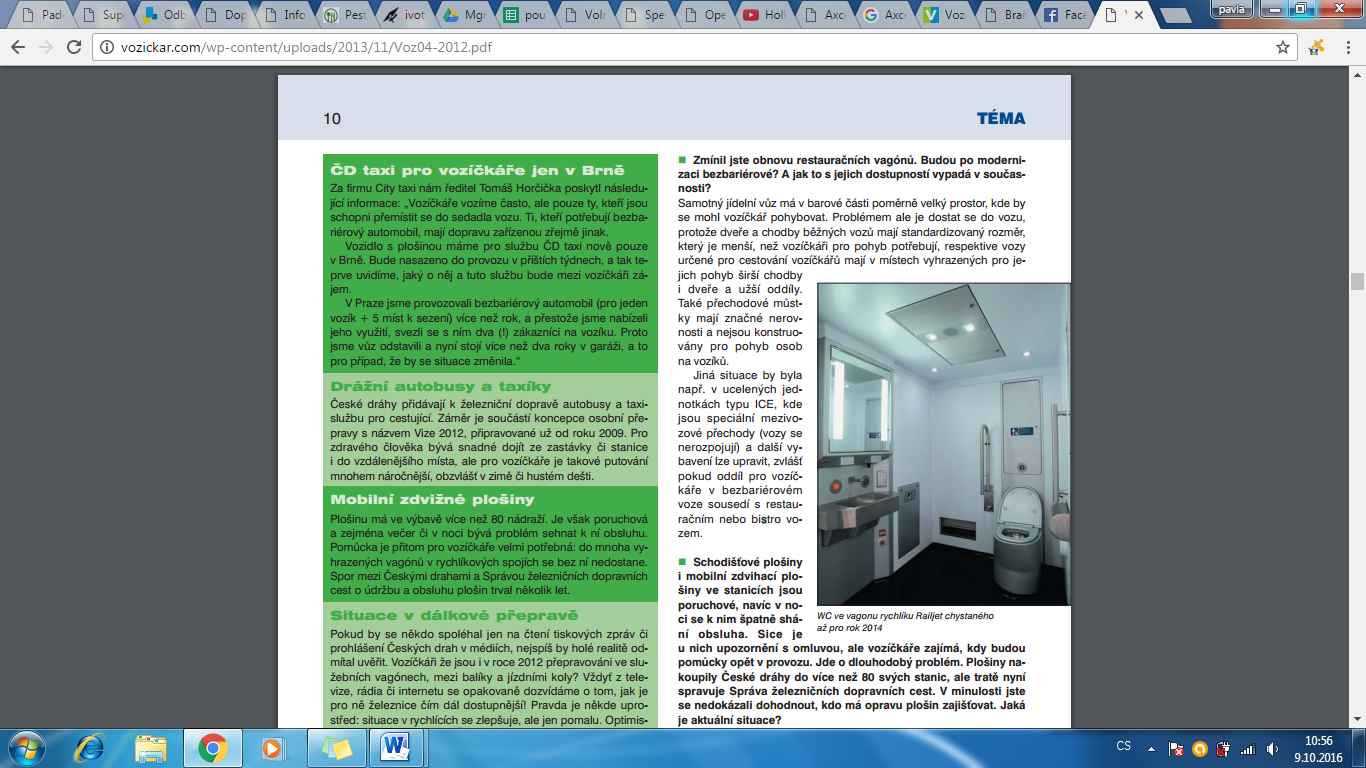 Vybavení pro zdravotně postižené
nízkopodlažní vozidla
vozidla s plošinou
nájezdové rampy
zdvihací plošina
schodolezy
speciální prostor pro vozíky
bezbariérové toalety
hlasová čtečka
vizuální obrazovky
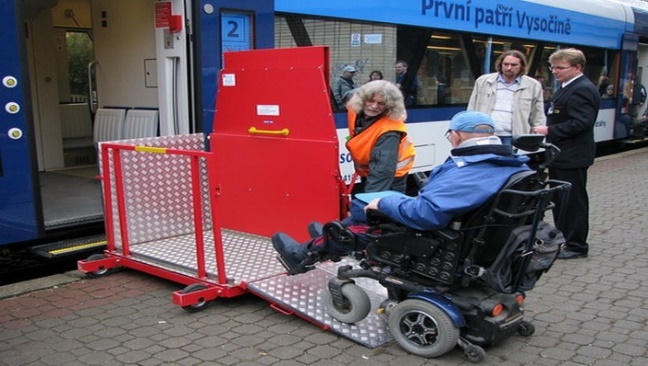 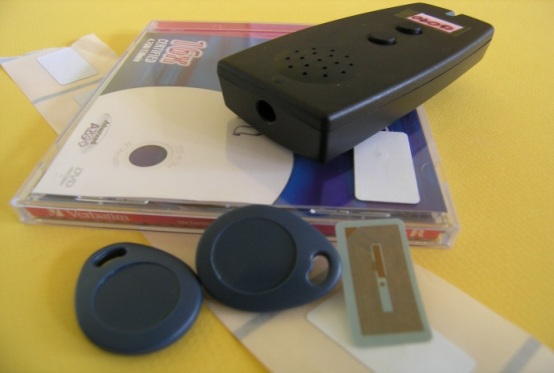 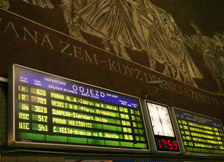 Výzkumné šetření
kvalitativně zaměřeno

Technika: 
polostrukturovaný rozhovor

Kritéria pro výběrový soubor:
1 skupina:
respondenti – dopravci (veřejnou dopravou v České republice)
2 skupina:
respondenti -pracovníci organizací s cílovou skupinou zdravotně postiženými (zrakově postižení, sluchově postižení a osoby se sníženou schopnosti pohybu) 
respondenti s uvedeným postižením
Výběrový soubor
[Speaker Notes: Nazývejte to odbornými termíny]
Okruhy otázek
Dopravci 
podmínky pro přepravu osob se zdravotním postižením 
služby pro osoby se zdravotním postižením 
vybavení a příslušenství osob se zdravotním postižením 

Organizace pracující se zdravotním postižením
s jakými problémy se setkávají osoby se zdravotním postižením
jaké vybavení chybí v jednotlivých dopravních prostředcích
služby v dopravě pro zdravotně postižené
Dopravci-veřejná drážní osobní doprava
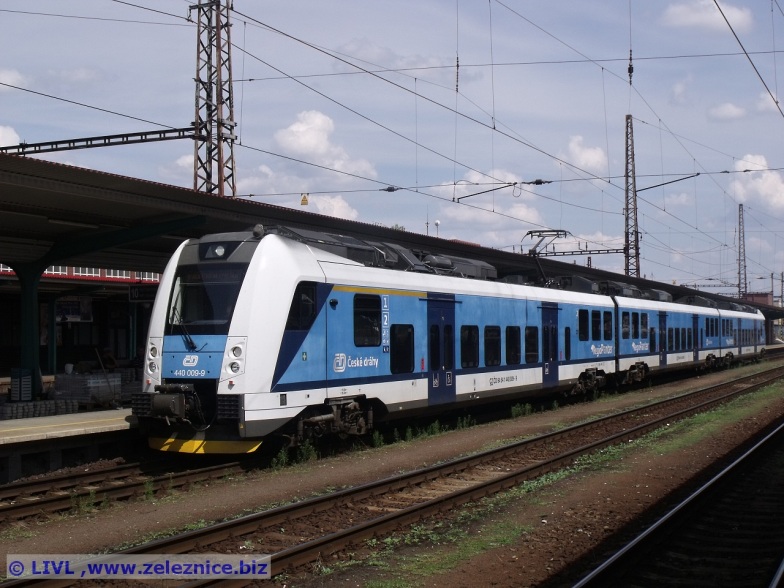 osoby s tělesným postižením
mobilní nájezdové plošiny i bezbariérová vozidla
liší se počet a trasy bezbariérových spojů
spolupráce ostatních dopravců s Českými drahami 
Leo Express má ve většině vozidel nízkopodlažní nástupy pomocí výsuvné nástupní plošiny
RegioJet mobilní nájezdové plošiny pouze na trase Praha –Ostrava-Žilina-Košice
ČD bezbariérových vozů mobilním zdvihacím plošinám 
vyhrazená místa pro cestující se sníženou schopností pohybu
max. 60 šířky vozíku, kterou lze přepravit – RegioJet 
lhůty, nejčastěji 24 h. před odjezdem, 48 při objednávání externí plošiny
právo odmítnout přepravu 
zvyšuje se počet bezbariérových vozidel
[Speaker Notes: Tady bych se možná zmínil o výlukách]
Dopravci -veřejná drážní osobní doprava
sluchově a zrakově postižení
vizuální obrazovky, hlásiče
moderní elektronický jízdní řád 
proškolený personál
problém:
chybějící piktogramy v Braillově písmu 
čísla místenek
Dopravci - Městská hromadná doprava
osoby s tělesným postižením
vlastní bezbariérová vozidla – vyklápěcí nájezdová plošina
nízkopodlažní vozidla – autobusy trolejbusy, tramvaje – (přestavovány na částečné nízkopodlažní )
označení vozidel- piktogram invalidního vozíku
cestující s tělesným postižením mají vyhrazená místa
přeprava asistenčních nebo vodících psů je zdarma
bezpečnostními pásy
zvláštní autobusová linka-(cestující se sníženou schopností pohybu a orientace, těhotné ženy, cestující s dětmi)
sluchově a zrakově postižení
digitální označníky, znaky v Braillově písmu a akustické hlásiče
Problém: 
nemožnost přistavení vozu MHD těsně k nástupní hraně nebo k označníku (př. automobil ve vozovce )
stavební úpravy pro vozíčkáře či slepce
Stížností: umístění sedaček na zvýšených částech podlahy, poruchy bezbariérových zařízení, neplánované výluky, zneužívání tlačítek přivolání pomoci, ničení a znehodnocování mladistvými a bezdomovci
Dopravci – Veřejná linková doprava
osoby s tělesným postižením
vlastní bezbariérová vozidla-označeny v jízdním řádu
provozovatel určí místo, kde můžou cestující vyžádat pomoc
pomoc se poskytuje při nástupu/výstupu, přesunu na nástupiště, čekárny a k přepážce pro odbavení, naložit/vyložit vozidla
při takovéto pomoci je potřeba dostavit se 60 minut před dobou odjezdu, pokud není stanoveno 30 minut, dále je potřeba při rezervaci oznámit zvláštní potřeby ohledně míst k sezení
sluchově a zrakově postižení
vizuální obrazovky
vyškolený personál
Stížnosti: nedostatečně vybavené zastávky, neukáznění řidiči – parkování na zastávkách
[Speaker Notes: Nadpis: Veřejná linková doprava]
Respondenti
respondenti s tělesným postižením
nedostatečná modernizace vlaků 
nedostatek prostoru pro osobu na vozíčku
automatická rezervace místa pro doprovod 
funkční bezbariérové WC
zvyšujících počtů s možnosti objednávání bezbariérových spojů
rozšíření proškoleného personálu

respondenti se sluchovým a zrakovým postižením
digitální tabule a vizualizace ve vlacích a autobusech
komunikační znalosti cestujících
proškolený personál
Návrhové opatření
zvýšit počet bezbariérových vozů
rozšířit bezbariérové spoje – i méně vytížené
bezbariérové WC důstojné místo pro cestující na vozíku (dostatek prostoru a místa v chodbičce) 
omezit nebo zrušit rezervaci míst pro vozíčkáře 
zdokonalit informovanost pro cestující proškolený personál 
zrakově postižení
chybí vodící pruhy, hlásiče stanic, označení míst v Braillově písmu
sluchově postižení
chybí vizuální zobrazení stanic, směry, výluky, přestupy, zpoždění, nečekaný výstup a výstrahy
Návrhové opatření
krátkodobé opatření 
průběžné školení personálu
budovaná jednoduchého informačního systémy (např. vodící proužky, označení v Braillově písmu)
střednědobé opatření
rekonstrukce stanic, terminálů, vozidel
dlouhodobé opatření
 požadavky na nízkopodlažní vozidla v jednotlivých krajích, na dálkových linkách Ministerstva dopravy České republiky
úprava současné legislativy na zpřísnění parametrů v dlouhodobém horizontu (např. úprava konstrukce vozidel).
závěr
cestující s handicapem neřeší ergonomie interiéru  upřednostňují: 
kvalitu služeb
zvýšení počtu bezbariérových vlaků 
rozšíření nabídky bezbariérových spojů
modernizace starších vozů či zastávek
zvýšení počtu vizuálních obrazovek a hlásičů
zlepšit oblast informovanosti pro osoby převážně se zrakovým nebo sluchovým postižením
označení v Braillově písmu a vodících pásu

dopravci:
vzájemná spolupráce dopravců a možnosti využít externích mobilních plošin
školení personálu o možnostech pomoci a komunikace s cestujícími se zdravotním postižením
opatření proti neukázněným řidičům
otázky
Je problematika přepravy handicapovaných cestujících řešena dostatečně zejména v systémech veřejné linkové osobní dopravy?

Charakterizujte pojem ergonometrie v kontextů práce.

Kontaktovala jste sdružení a organizace zdravotně postižených, resp. byla práce konzultována s uvedenými organizacemi?
Děkuji Vám za pozornost
[Speaker Notes: Doplnit Vám…]